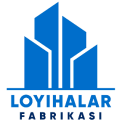 “МДФ наличник ва матраслар ишлаб чиқариш"
Лойиҳа тавсифи
Лойиҳа манзили
Лойиҳанинг иқтисодий кўрсаткичлари
Лойиҳанинг харажатлар тақсимоти
Қашқадарё вилояти, Шахрисабз шахри
Мебел ишлаб 
 чиқаришда унинг 
 асосини тайёрлаш учун 
 ишлатиладиган 
 материалларнинг 
 турлари унчалик ҳам 
 кўп эмас, асосийлари ва 
 кенг тарқалганлари бу – 
 ДСП, МДФ ва ёғоч 
 массиви (ёғоч). Ушбу 
 лойиҳа ташаббускори 
 944 млн.сўм маблағ  
 эвазига тадбиркорликни 
 бошлашни ва 1 йилда 
 ўртача қувватда 51,8 
 минг дона наличник 
 ва 4,3 минг m² матрас 
 ишлаб чиқаришни ўз 
 олдига мақсад қилган
МДФ наличник ва матрас
Ўз-ўзини қоплаш (PP)
Бино қуриш
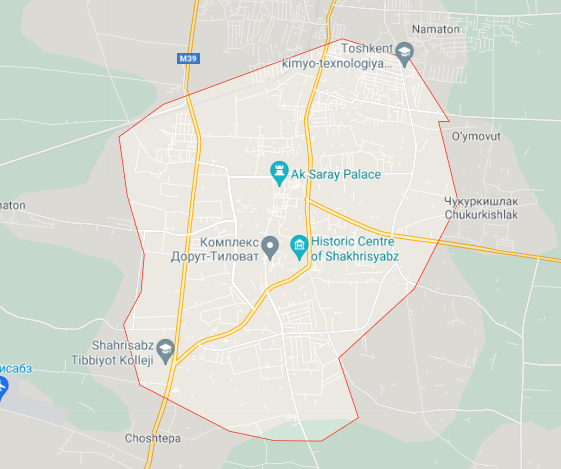 343 млн.
  сўм
14 ой
Ички даромадлилик даражаси(IRR)
Соф жорий қиймат (NPV)
Ускуналар
600,9 млн.
   сўм
1.55 млрд
     сўм
59%
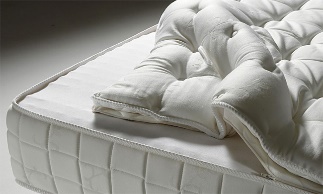 Зарарсизлик нуқтаси (BEP)
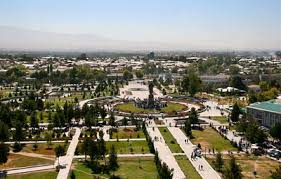 18%
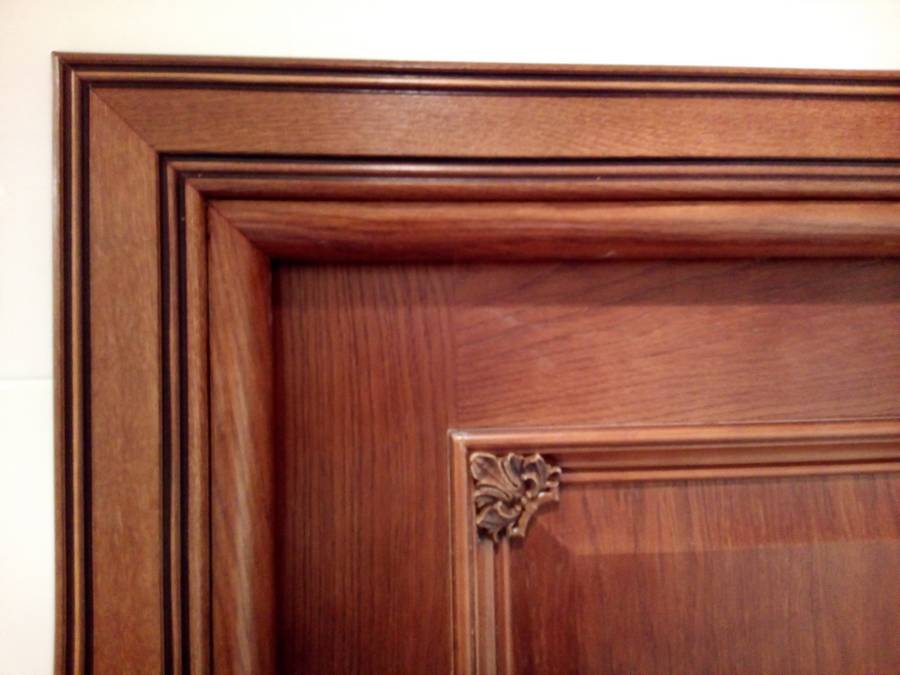 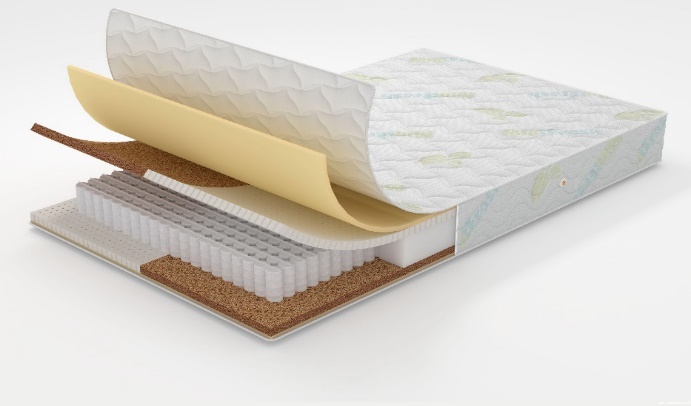 Ишчи ўрин сони
Ўз маблағи
5 нафар
343.1
Лойиҳа қиймати
МЛН.СЎМ
944
Ишга тушиш вақти
Банк кредити
МЛН.СЎМ
2021-2022
600,9
МЛН.СЎМ